Share IdeasLync: click to call and collaborate
Pawel Grzywaczewski IT/OIS
October 2014
1
4/20/2015
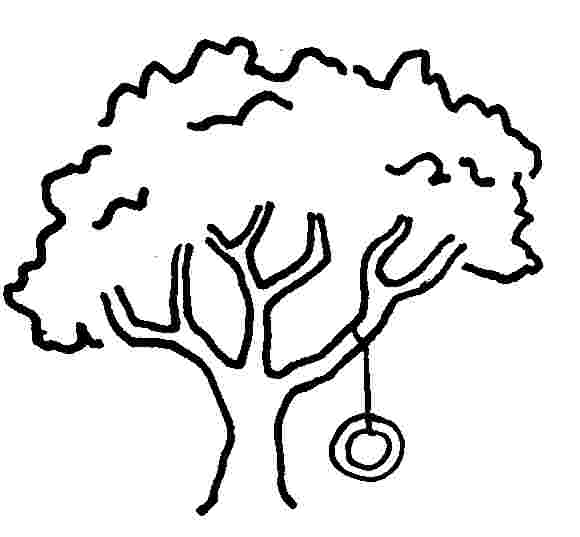 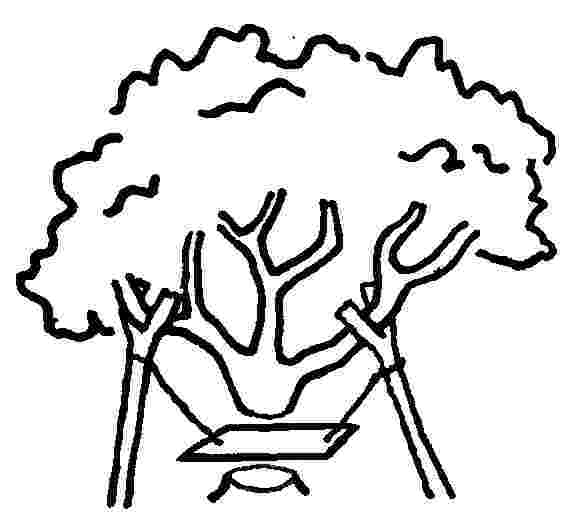 Copyright: Alan Chapman, http://www.businessballs.com
Document reference
2
4/20/2015
Overview
Lync general features
Strengthen the collaboration
Demo

Lync phone features
New ways of calling
Demo
3
4/20/2015
Lync
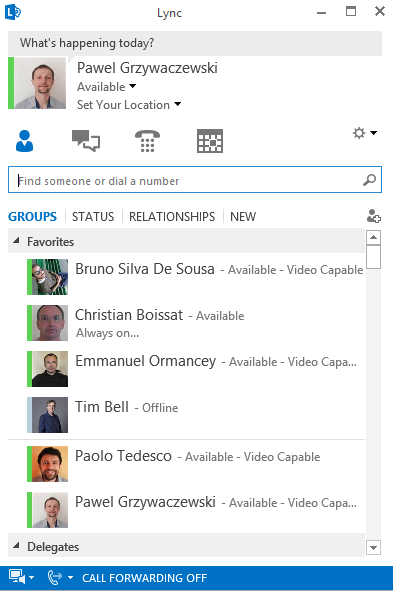 4
4/20/2015
Collaboration - Advantages of using Lync
Softphone benefits
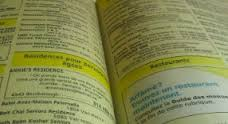 CERN Phone book,
Contacts in Exchange
List of contacts
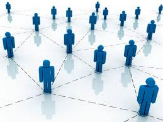 Presence
Presence indicator
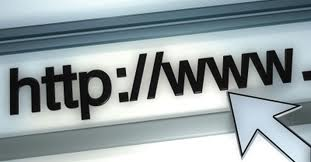 Clear message
Instant messaging
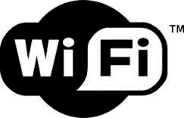 Phone calls from abroad (no roaming charges)
Wifi
5
4/20/2015
Possible use case
Start with E-mail (asynchronous communication)
Presence -> Go for instant communication
Add audio on Lync = phone/audio calls
Lync + audio + sharing = online meetings
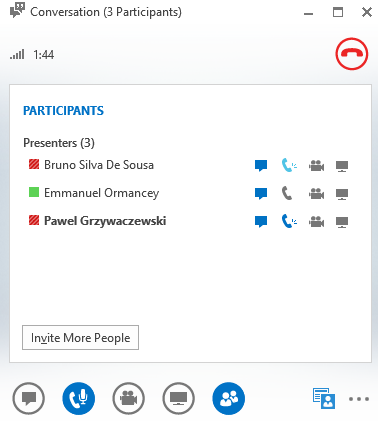 6
4/20/2015
Integration: Outlook
Act from Outlook (phone, office, free/busy)
Take an action – based on status of others
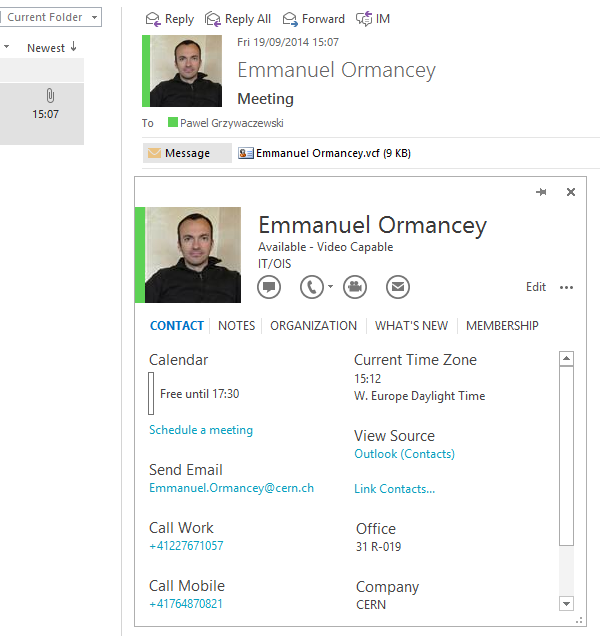 7
4/20/2015
Increase productivity: Outlook
Create online meeting in Outlook
Small meetings, 5 – 10 attendants




Participants click on link and join
Desktop/application sharing
Audio/Video
Add easily new participants
“Meet Now“ – directly from Lync
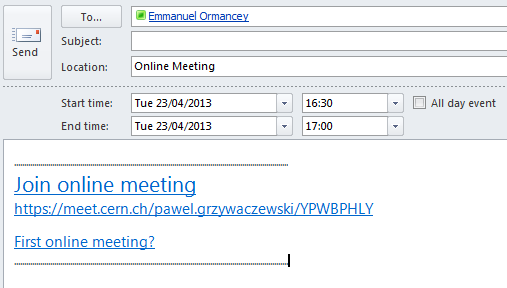 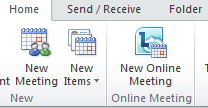 8
4/20/2015
Sharing information
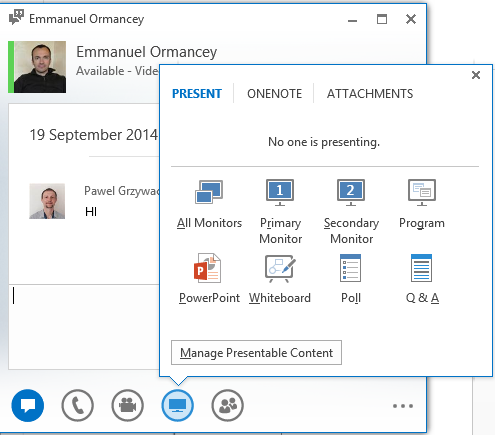 Click “Share” icon


Desktop.
A program (Word, Excel, Internet Explorer…)
Whiteboard
Create a poll
9
4/20/2015
Integration with other tools
Webmail (OWA), https://mmm.cern.ch/owa




SharePoint





Vidyo plugin for Lync
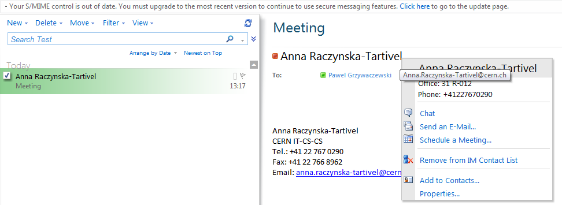 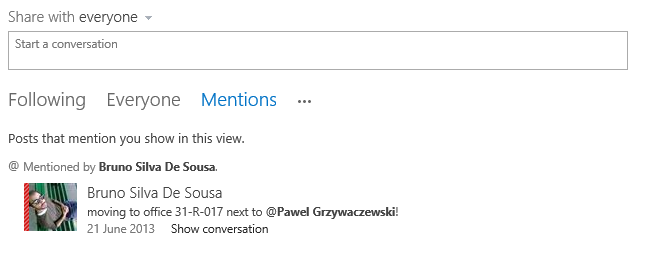 10
4/20/2015
Manage presence in Lync
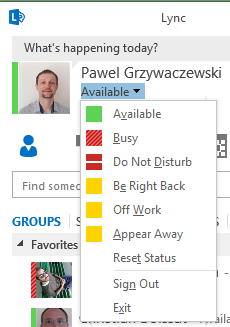 Available, Busy, Away, Do not disturb …

You decide who and what can see

By default people don’t see your status
Add them to contacts to show your status

Status is synchronized with your calendar
Out of office, events etc.
Set your status manually

Define “Relationship” of your contacts
“Workgroup” - will be able to bypass “Do not disturb” mode
11
4/20/2015
One tool – several characteristics
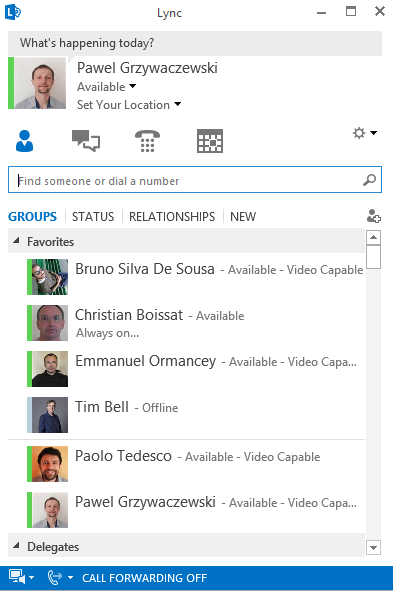 Supports the collaboration
Efficient
Productive
Manage your time (based on your presence)
One tool for different actions
12
4/20/2015
Manage presence in Lync
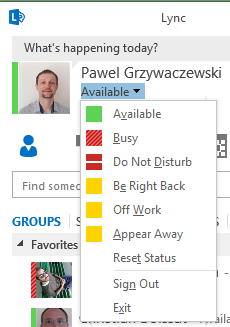 Busy status, means
He has an appointment in calendar
Or, he put the status manually
Do Not Disturb status, means
The status was chosen manually
No pop-ups (IM, calls, etc)
“Workgroup” will bypass 

Tag your colleague 
	for status change
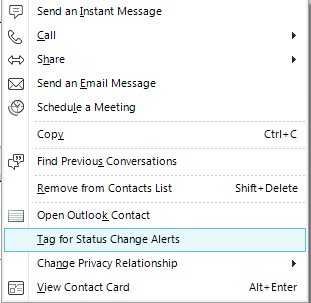 13
4/20/2015
Demo
Document reference
14
4/20/2015
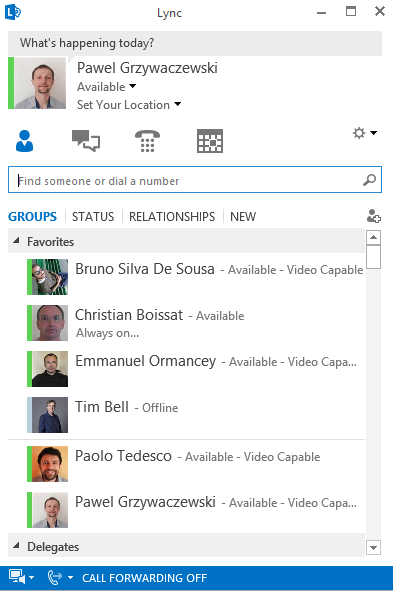 Lync clients
Lync 2010/2013 on Windows

Lync on MAC

Lync on smartphones
Lync IP Phone
Pidgin (Linux client)
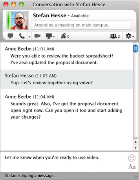 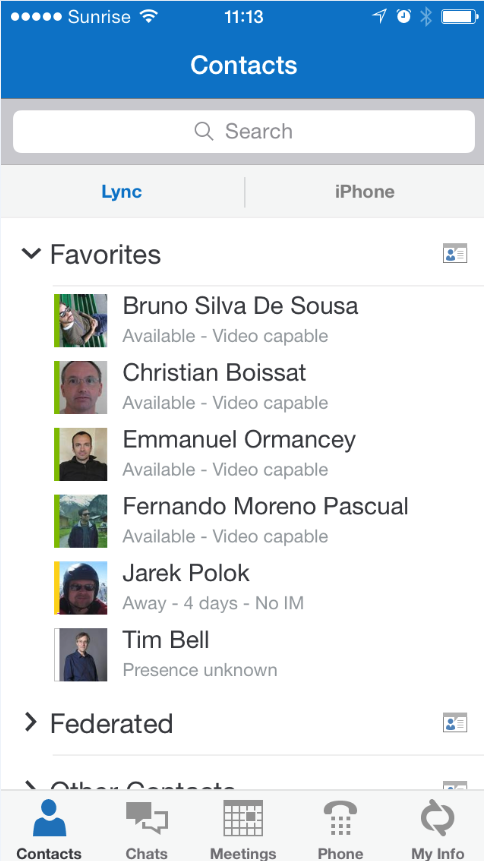 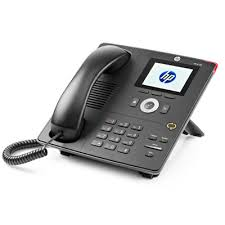 Document reference
15
4/20/2015
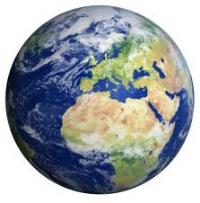 Lync Phone system
What does it mean?
CERN landline (fixed) number on Lync

Somebody calls my CERN number: 77163
It will ring an Lync clients
Lync application (Windows/Mac, smartphones)
Lync IP Phone
I use my CERN phone number to place calls
Lync application (Windows/Mac, smartphones)
Lync IP Phones
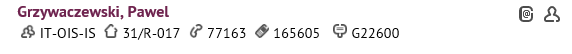 16
4/20/2015
Activation on Lync Phone system
Submit a “Phone request” on edh.cern.ch
Your phone number will be migrated to Lync Phone system
Use Lync clients to place phone calls
Not compatible with Alcatel IP Phones
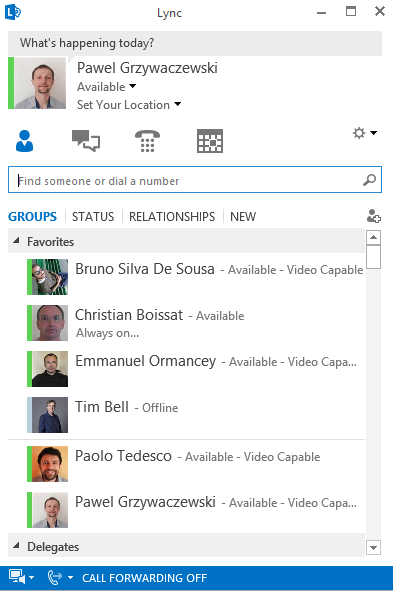 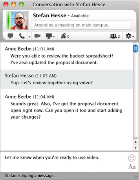 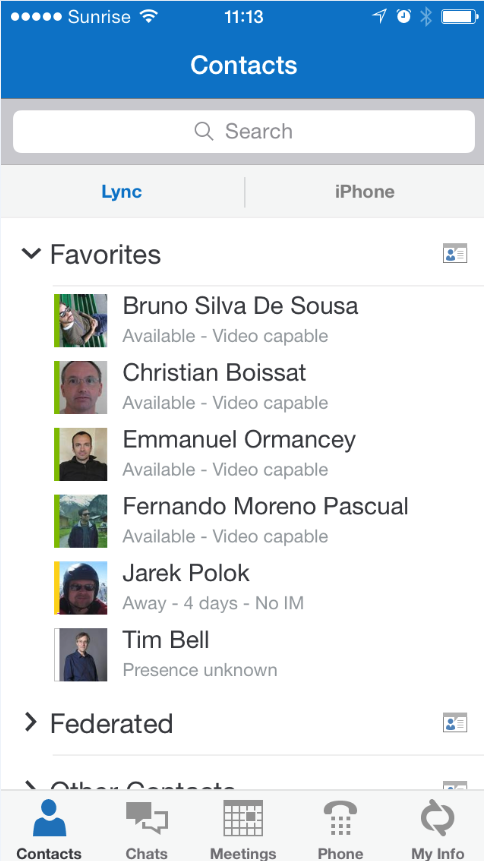 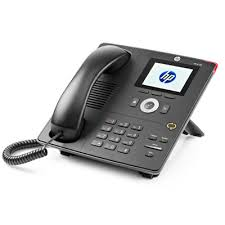 Document reference
17
4/20/2015
Lync application
Call your contacts with a single click
Search for CERN people (and your contacts)
If you have an external number, just paste it and press “Call”.
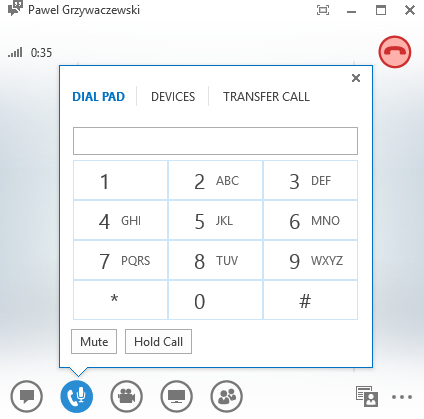 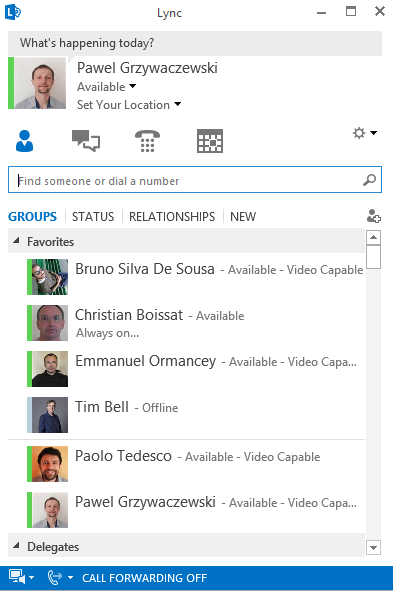 You can easily: 
	Put on hold (“pause” icon)
	Forward to another number
	Initiate a new call
	Change the device (headset, etc.)
18
4/20/2015
Forwarding calls
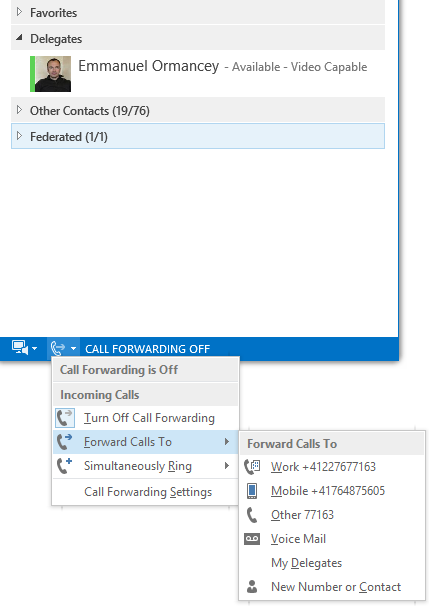 Other options are:
Forwarding to the voice mail.
To our delegates.
To any CERN number
19
4/20/2015
Voice mailbox & missed-calls
Lync is not running, or a person left a message on your voice mailbox:
Voice message forwarded to your inbox.
Missed incoming calls (busy, away, out of office…)
Notifications to your inbox about missed calls.
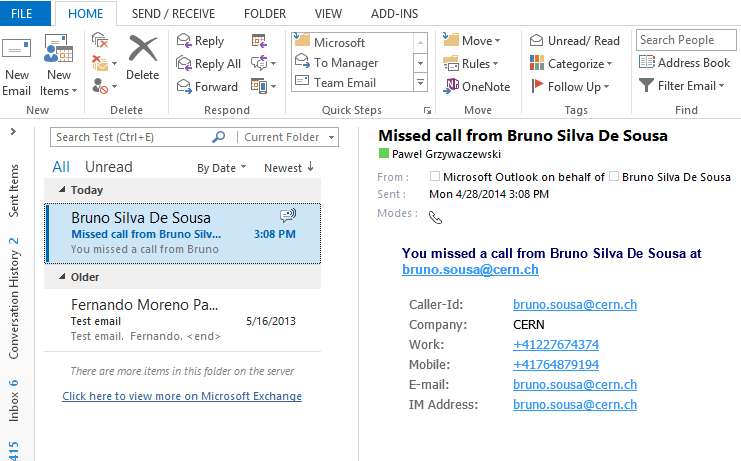 In the missed call notification we have:
All the information of the caller.
The time when the call was made.
20
4/20/2015
Voice mailbox
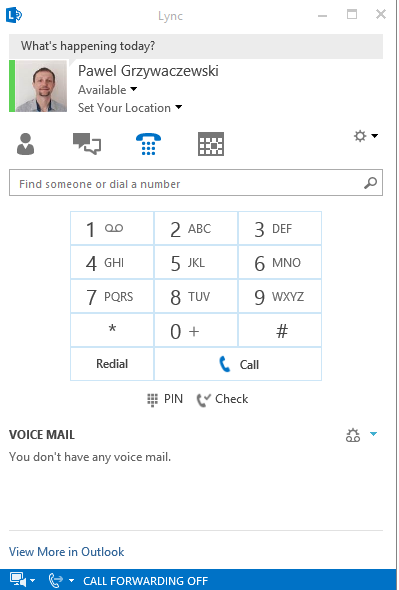 Access from Lync
Change greetings
Set up voice mail



Access/configure from a standard phone
Call: (+412276)71111 
Use your PIN
Received during activation
Can be reset from Webmail
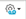 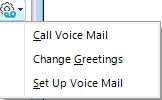 21
4/20/2015
17
Lync on smartphones
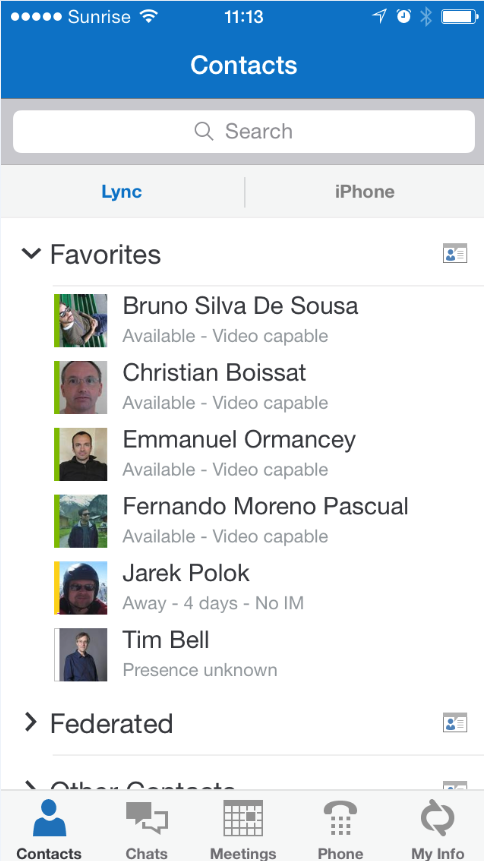 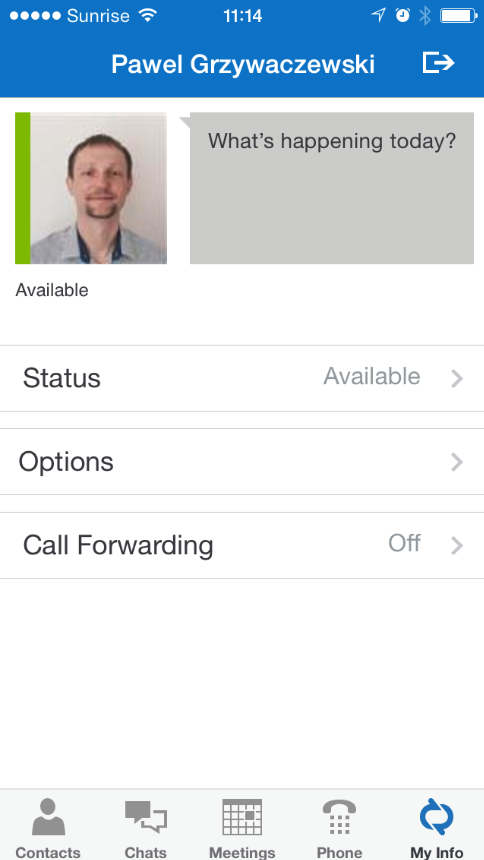 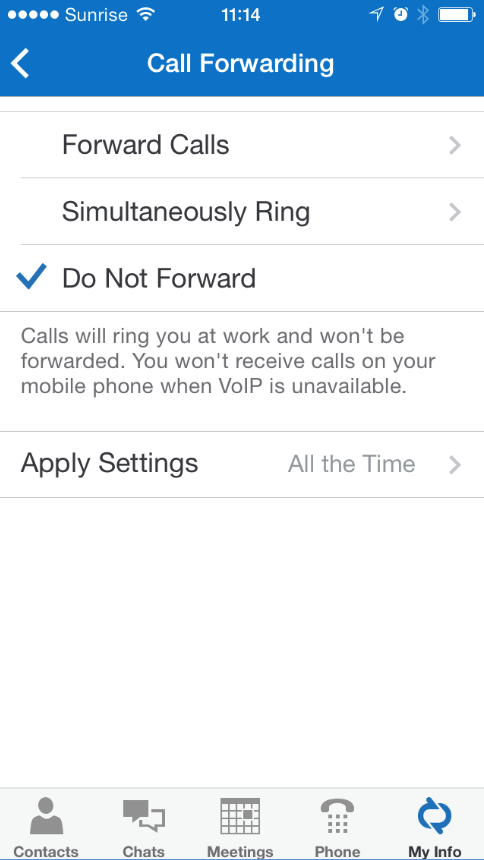 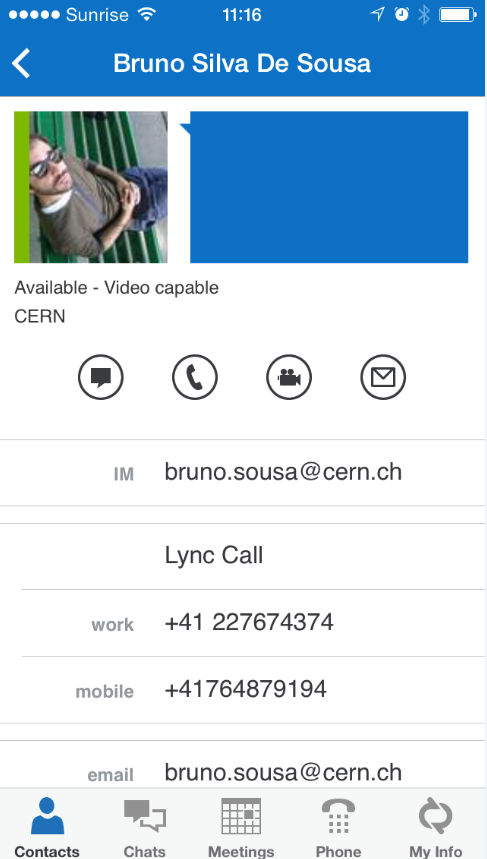 22
4/20/2015
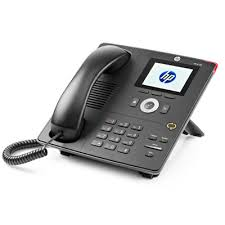 Lync IP Phones
Recommended for new installation 
Similar to current IP phones + advantages 
Softphone features (on Mac and Windows)
Use your CERN phone number from anywhere (home, conference, hotel etc.)
Easy management of phone settings and forwarding
Voice messages received as an e-mail into Inbox
Devices available in CERN Store
23
4/20/2015
Demo
Document reference
24
4/20/2015
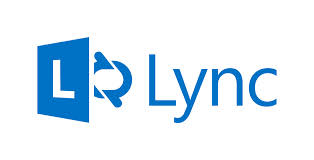 Start using it …
All CERN people have Lync account
Instant Messaging, presence etc.
Lync on Windows/Mac, and Pidgin in Linux
Add photo to Lync/mail system on http://social.cern.ch 

Lync Phone
Save costs on roaming 
Collaborate from any place around the world

Communicate with external contacts
Other companies/institutes having Lync (federation needed)
Gtalk
Skype (Microsoft Live account needed)
25
4/20/2015
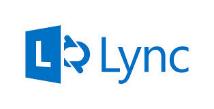 Lync to Skype
Person on Skype logs in using “Microsoft Live ID”
Person on Lync sends an invitation
Click Add Contact
Choose “Skype”
Provide sip address
login_name@domain.com
Person on Skype accepts the invitation
Contact from Lync to Skype and vice versa
Instant messaging
Presence
Audio calls
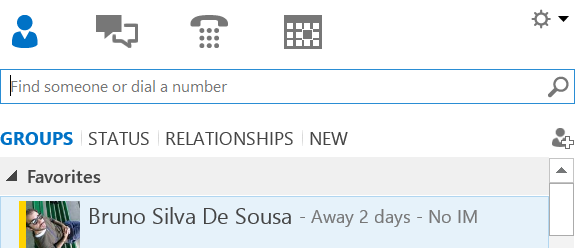 26
4/20/2015
Summary
Lync, https://cern.ch/lync
Find the best approach for your working environment
Share your thoughts on social https://cern.ch/lync-community 

Lync provides you: 
Different ways to collaborate
Easy way to make phone calls
Easy way to configure forwarding
No roaming charges - Use your CERN number from anywhere (hotel, home etc.)
Voice mail on your e-mail client

Support: contact service-desk@cern.ch
27
4/20/2015
Thank you for your attention


Questions?
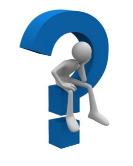